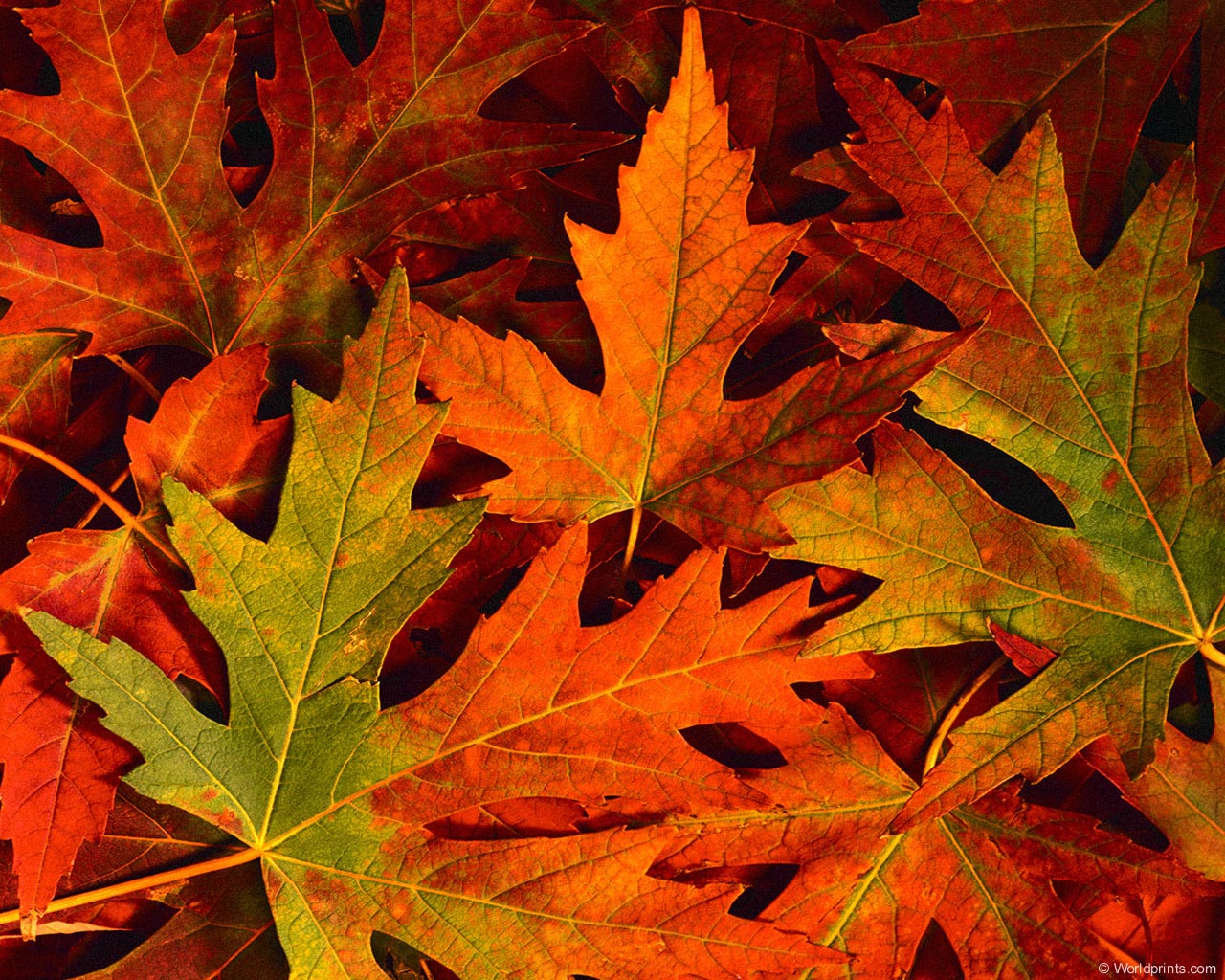 Welcome
Worship Song“Goodness of God”Video
Call to Worship
Leader:  Despite how things may seem—God is good all the timePeople:  All the time—God is goodLeader:  The Lord be with youPeople:  Also with you
Unison Prayer
Almighty God, we gather to meet with 
You for you are worthy of our praise. Cast out any distraction within us and around us that would keep us from truly worshiping You. Holy Spirit make us One. In Jesus’ name—Amen!
Hymn“We Gather Together”		#790
Unison Prayer of Confession
Lord God,
In times of comfort and challenge, we have turned to idols instead of turning to You.  We have chosen ways that provide us with pleasure instead of following Your purpose for our lives. We have been too concerned with our desires and our wellbeing to be concerned with the pain of Your people that are all around us. Forgive us for our selfishness. Forgive us
Unison Prayer of Confession
for our pride. Forgive us for our anger. Forgive us for our lust. Forgive us for willingly doing what is wrong instead of clinging to what is right in Your eyes.

Time of silence
Unison Prayer of Response
Create in us a pure heart, O God and renew a steadfast spirit within us. Do not cast us from your presence or take your Holy Spirit from us. Restore to us the joy of your salvation and grant us a willing spirit, to sustain us.
 
Leader:  Beloved of the Lord God. As far as the North is from the South and the East is from the West—that is how far God has removed our sins from us. In the name of Jesus Christ, we are forgiven—Amen!
Time of Testimony and Prayer
Discipline of Gratitude:  Thanking God for what God has done.

Prayers of the People

Lord’s Prayer
The Offering
Doxology
Praise God from whom all blessings flow
Praise Him, all creatures here below
Praise Him above ye heavenly host
Praise Father, Son and Holy Ghost
Amen
Worship Song“In Christ Alone”Video
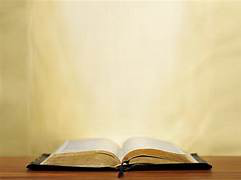 The Lesson From the Gospel
James 3:13-18
     13Who is wise and understanding among you?  Let him show it by his good life, by deeds done in the humility that comes from wisdom.  14But if you harbor bitter envy and selfish ambition in your hearts, do not boast about it or deny the truth.  15Such “wisdom” does not come down from heaven but is earthly, unspiritual, of the devil.  16For where you have envy and selfish ambition, there you find disorder and every evil practice.
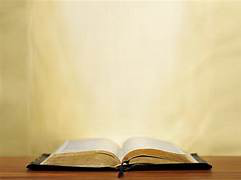 The Lesson From the Gospel
James 3:13-18
     17But the wisdom that comes from heaven is first of all pure; then peace-loving, considerate, submissive, full of mercy and good fruit, impartial and sincere.  18Peacemakers who sow in peace raise a harvest of righteousness.
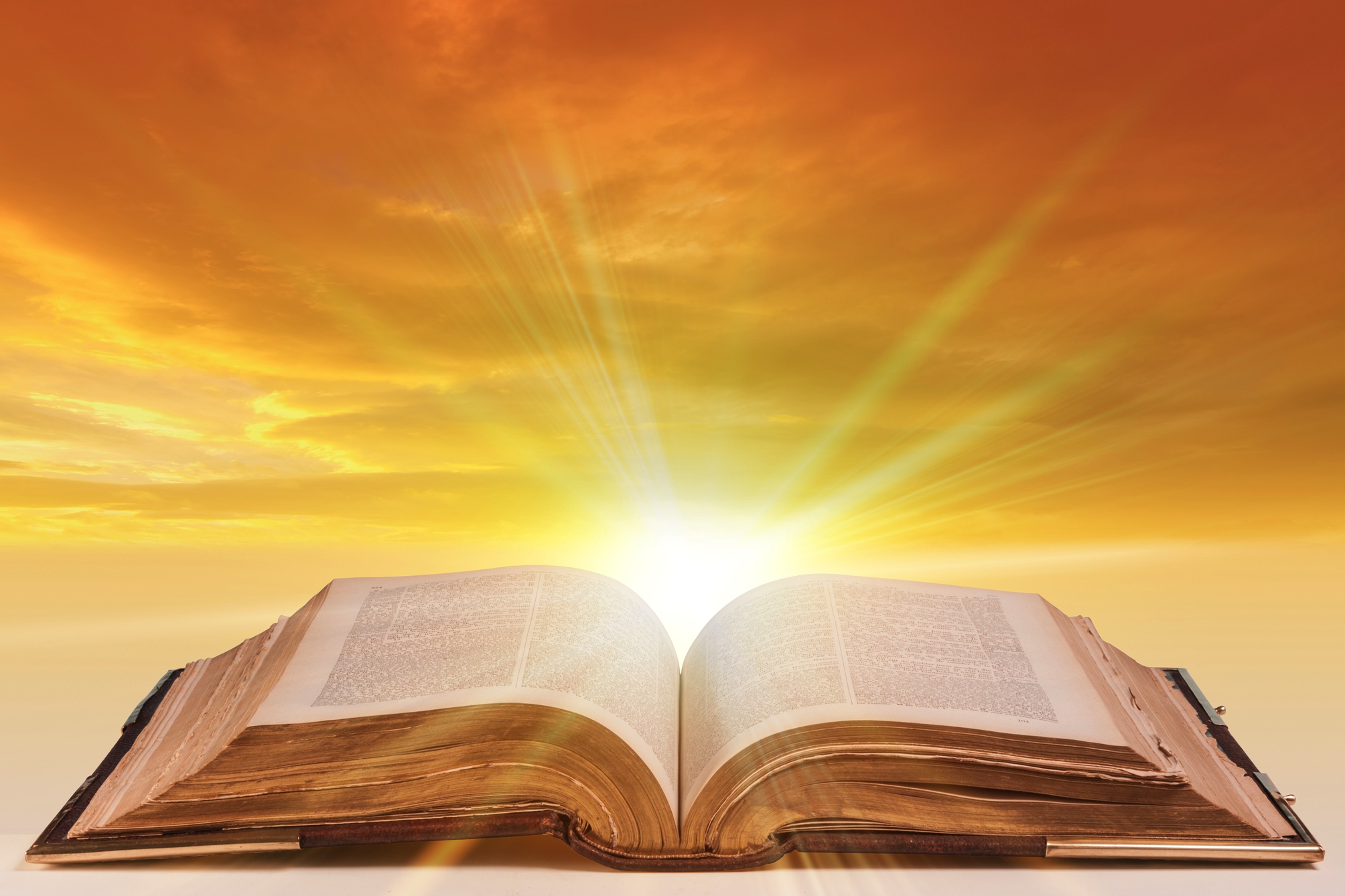 Message
Hymn“Trust and Obey”#571